ОПІКИ
ОПІК (combustio) — це ушкодження тканин організму, що виникає в результаті місцевої дії високої температури, а також хімічних речовин, електричного струму або іонізуючого випромінювання.
КЛАСИФІКАЦІЯ
(1) ПО ОБСТАВИНАХ ОДЕРЖАННЯ ОПІКУ

виробничі,
побутові,
воєнного часу.

                           (2) ПО ХАРАКТЕРУ ДІЮЧОГО ФАКТОРА

термічні, 90%
хімічні,    7%
електричні, 3%
променеві.   0,5%

                            (3) ПО ЛОКАЛІЗАЦІЇ

функціонально активних частин тіла (кінцівки),
нерухомих частин тіла (тулуб),
обличчя,
волосистої частини голови,
верхніх дихальних шляхів,
промежини.
(4) ПО ГЛИБИНІ УРАЖЕННЯ
I	ступінь — ураження на рівні епідермісу, що виявляється гіперемією і набряком шкіри.
II	ступінь — ушкодження всього епітелію з утворенням міхурів заповнених прозорою рідиною.
III	ступінь — некроз шкіри.
      Виділяють опіки ІIIа i IIIб ступеня:
ІII-а	ступінь — некроз епітелію і поверхневих шарів дерми.
III-б	ступінь — некроз усіх шарів дерми разом з волосяними цибулинами, потовими і сальними залозами з переходом на підшкірну клітковину.
IV	ступінь — некроз усієї шкіри і глибше лежачих тканин (підшкірна клітковина, фасція, м'язи, кістки).
I - епідерміс; 2 — дерма; 3 — підшкірна клітковина; 4 — м'язи; 5 — кістка
(5) ПО ПЛОЩІ УРАЖЕННЯ
а) 	Метод       А. Уолеса
Мал. 2. Визначення площі опіку по методу Уолеса (правило «дев'яток»).
б)	Метод І. І. ГлумоваЗапропонований у 1953 р. і одержав назву «правило долоні». Відповідно до нього площа опіку порівнюється з площею долоні постраждалого, рівної 1% від усієї поверхні тіла.в)Метод Б. М. ПостніковаУ 1949 р. запропонував накладати на обпалену поверхню стерильну марлю або целофан, на які наносяться контури опіку
г)	 Схеми Вілявіна
Таблиця 1(а) Відносне вираження площі опіку до поверхні тіла
Таблиця 1(б) Визначення площі опіку по окремих локалізаціях
(6) ФОРМУЛА ПОЗНАЧЕННЯ ОПІКІВ ПО Ю.Ю.ДЖАНЕЛІДЗЕ
Важкість ушкодження при опіку визначають три основні фактори:
   глибина (ступінь) опіку,
   площа ураження (у %),
   локалізація опіку.
Наприклад, при термічному опіку голови і шиї 
П-Ш ступеня з загальною площею опіку 10% (з них 5% — глибокий опік) діагноз може бути записаний так:		
термічний опік   -  10%(5%) / II-III голова, шия  N – 20-22
2. КЛІНІКА І ДІАГНОСТИКА СТУПЕНЯ ОПІКУ
ЗМІНИ В ТКАНИНАХ І КЛІНІЧНІЙ КАРТИНІ ПРИ ОПІКАХ
а)		Опік I ступеню
Характеризується поверхневим ушкодженням епідермісу. Характерна різка гіперемія, набряк шкіри і біль.
б)	Опік II ступеню
Ураження епідермісу і частково підлягаючої дерми почервонінням шкіри, набряком її і утворенням тонкостінних міхурів, серозною рідиною.
в)		Опік III ступеню
Для опіків III а ступеня характерне сполучення ексудації і некрозу. ступеня гояться за рахунок росту грануляцій і епітелізації за рахунок збережених цибулин волосся, проток сальних і потових залоз. Одночасно відбувається і крайова епітелізація (епітелій наростає з боку здорової шкіри).
При глибоких опіках III б ступені утворення щільного сухого струпу коричневого кольору (коагуляційний некроз при опіку полум'ям або розпеченим предметом) формування вологого некрозу (при «ошпарюванні» наприклад).
г) 	Опік IV ступеню
             Наявний різної товщини і щільності коричневий або чорний опіковий струп.
(2) ДІАГНОСТИКА ГЛИБИНИ УРАЖЕННЯ
а) Визначення порушення кровообігу
Метод натиснення
У залежності від ступеня порушення кровообігу виділяють три зони ушкодження (Jackson D., 1953) - мал.4.
Мал. 4 Зони порушення кровообігу при опіках різної степені
1.— зона гіперемії;
2 —зона стаза;
3 — зона відсутності кровообігу;
1. Зона гіперемії. Характерна для поверхневих опіків. При натисненні на гиперемійовану шкіру остання блідне.
2. Зона стазу. При натисненні фарбування не змінюється, що по зв'язано з вираженим венозним стазом, що чітко розвивається до кінця першої доби (проба інформативна після закінчення цього терміну). Крім того, можна накласти проксимальніше опіку манжетку від апарата для виміру артеріального тиску і створити в ній тиск 60-80 мм рт.ст. При цьому на ділянках, де надалі утвориться струп (формується некроз), на відміну від життєздатних тканин ціаноз не настає. Такі зміни характерні для опіків IIIБ і IV ступеня.
3.Зона повної відсутності кровообігу, при глибоких опіках у зоні сухого або вологого некрозу
Метод тетрациклінової флюорисценції
Через годину після прийому окситетрацикліна ділянку опіку опромінюють у темній кімнаті кварцовою лампою. Поверхневі опіки (1-III-а ступені) світяться жовтим кольором, а на ділянках глибоких опіків світіння немає
Метод термометрії
Порушення кровообігу шкіри супроводжується зниженням ЇЇ  температури, що дозволяє диференціювати опіки IIIа й IIIб ступеня. Температура на ділянках опіку IIIб ступеня на 1,5-2,0°С нижче
б)	Визначення больової чутливості
Больова чутливість при опіку ІIIА ступеня різко знижена. 

При опікам ІIIБ і IV ступеня — відсутня.
в)	Застосування барвників
Використовують фарбування тканин по Ван-Гізону.
г) 	Ферментний метод
Пов'язаний з необхідністю виконання біопсії шкіри. Біоптати поміщають у пробірку з розчином дифосфопиридиннуклеотидфосфатази. Життєздатні тканини через 3-5 хвилин рівномірно фарбуються в блакитний колір. Змертвілі тканини набувають плямистого забарвлення або не фарбуються.
(3) ВИЗНАЧЕННЯ ПРОГНОЗУ
а)	Правило сотні .
     Складають вік хворого і відносну величину опікової поверхні (у % до загальної поверхні тіла). Якщо отримана сума
<	60 прогноз сприятливий,
61-80 — прогноз відносно сприятливий,
81-100 —прогноз сумнівний,
>	100 — прогноз несприятливий.
        Правило застосовують тільки для дорослих.
                       б)	Індекс Франка.
      Індекс Франка одержують при додаванні площі поверхневих опіків з потроєною площею глибоких. Якщо індекс:
<	30— прогноз сприятливий,
31-60— прогноз відносно сприятливий,
61-90— прогноз сумнівний,
90 — прогноз несприятливий.
4  .    ОПІКОВА ХВОРОБА
ОПІКОВА ХВОРОБА — це сукупність клінічних симптомів, загальних реакцій організму і порушення функції внутрішніх органів при термічних ушкодженнях шкіри і підлягаючих тканин.
I	період — опіковий шок. Починається відразу або в першої години після травми, може продовжуватися до 3 доби.
II	період — гостра токсемія. Продовжується протягом 10-15 днів після одержання опікової травми.
Ш період — септикотоксемія. Початок періоду пов'язаний з відторгненням некротичних тканин, залежить від важкості опіку, розвитку ускладнень, характеру лікувальних заходів. Тривалість — від 2-3 тижнів до 2-3 місяців.
IV період — реконвалесценція. Спостерігається після спонтанного загоєння рани або оперативного відновлення шкірного покриву.
(1) ОПІКОВИЙ ШОК
а) Патогенез
б) Клініка
Опіковий шок I ступеня при опіках 15-20% поверхні тіла.
Частота серцевих скорочень — до 90 у хвилину. Артеріальний тиск незначно підвищений.
      Опіковий шок II ступеня  розвивається при ушкодженні 21-60% поверхні тіла і характеризується швидким наростанням загальмованості й адинамії при збереженій свідомості. Виражена тахікардією — до 100 і 120 ударів у хвилину. Відзначається тенденція до гіпотонії. Температура тіла нижче норми. Є спрага і диспептичні явища. Парез шлунково-кишкового тракту. Зменшується сечовиділення. Виражена гемоконцентрація (гематокрит зростає до 60~65%). Визначається помірний метаболічний ацидоз з респіраторною компенсацією.
     Опіковий шок III ступеня. 
При термічній травмі більше 60% поверхні тіла стан потерпілих вкрай важкий. Свідомість стає сплутаною - загальмованість і сопор. Пульс нитковидний, артеріальний тиск знижується до 80 мм рт. ст. і нижче. Дихання поверхневе. Парез шлунково-кишкового тракту, нудота, , гикавка, повторна блювота, нерідко кольору “кавової гущі“ (кровотеча, з ерозій і гострих виразок шлунка).Ррозлади функції, нирок у вигляді олігоуріії і анурії. В сечі - мікро- або макрогематурія.
Гемоконцентрація - гематокріт може перевищувати 70%, гиперкалійемія і декомпенсований ацідоз. Температура тіла знижується до 30 °С и нижче.
(2) ГОСТРА ОПІКОВА ТОКСЕМІЯ
Досягає максимуму свого розвитку на 2-3 день після опіку і продовжується 10-15 днів.
                   а) Патогенез (фактори розвитку)
глікопептиди з антигенною специфічністю;
ліпопротеїди, ендоплазматичних мембран; (так звані опікові токсини);
токсичні олігопептиди (так звані середні молекули);
активація протеолітичних ферментів і зменшення активності їх інгібіторів;
продукти гемолізу еритроцитів;
продукти розщеплення фібрину.
мікрофлора власної нормальної шкіри, верхніх дихальних шляхів;
екзогенна флора лікарняного середовища;
ослаблення захисних сил організму.
(3) СЕПТИКОТОКСЕМІЯ
а) Патогенез
     Захисні механізми - специфічні гуморальні фактори захисту (опікові антитіла), підвищується активність фагоцитозу, відмежовуються некротичні тканини, розвивається грануляційна тканина. 
I фаза - від початку відторгнення струпа до повного очищення рани через 2-3 тижні.	
II фаза - існування рани, що гранулює, до повного її загоєння.
б) Клініка
У першій фазі стан – важкий. Апетит знижений. Висока лихоманка, тахікардія, слабість, озноб. Анемія. Зрушення формули вліво, еозинофіло- і лимфоцитопенія. Токсичний гепатит. Порушення функції нирок. 
Друга фаза характеризується появою ускладнень:
пневмонія;
гострі виразки шлунково-кишкового тракту — виразки Курлінга;
кровотеча;
опікове виснаження;
опіковий сепсис;
ранній сепсис;
пізній сепсис — через 5-6 тижнів після травми.
4. ЛІКУВАННЯ ОПІКІВ
ПЕРША ДОПОМОГА
Припинити дію термічного агента на шкіру.
Остудити обпалені ділянки.
Накласти асептичну пов'язку.
Знечулити і почати протишокові заходи.
(2) МІСЦЕВЕ ЛІКУВАННЯ ОПІКІВ
а)	Туалет опікової поверхні
б)	Консервативне лікування
              Місцеве консервативне лікування проводиться   закритим   або   відкритим   способом
в) Хірургічне лікування
1. Некротомія.
              2. Рання некректомія з закриттям дефекту
                                Переваги методу:
Видаляється некротизована тканина — основна причина інтоксикації і ґрунт для розвитку патогенної мікрофлори.
Знижується рівень плазмовтрати.
Істотно коротшає перебіг опікової хвороби, запобігається розвиток її ускладнень, зменшується терміни загоєння ран і терміни госпіталізації,
Рання активізація хворого, що поліпшує його загальний стан.
Відпадає необхідність частих болючих перев'язок.
Зменшується можливість розвитку грубих рубців.
                              Покази    до ранньої некректомії:
Опіки всієї товщини шкіри з площею 10-20%.
Опіки в людей похилого віку.
Опіки кисті.
                              Протипокази:
Стан опікового шоку.
Важкі супутні ураження центральної нервової системи, печінки, нирок.
Розповсюджені опіки шкіри обличя і шиї з ураженням органів дихання.
Масивна ранева інфекція.
Старечий вік.
3. Відстрочена шкірна пластика
Покази: Виконання можливе коли рана покрита грануляціями і на її поверхні немає патогенної мікрофлори.
Негативні моменти - тривалість лікування, розвиток інтоксикації й інфекційних ускладнень, істотна плазмовтрата.
г) Шкірна пластика
Пластика місцевими тканинами;
        Мобілізація країв рани
       Здійснити пластику по типу індійської (зустрічними трикутниками)
Вільна шкірна пластика
Пересадження   шкірного лоскута на всю товщину
Пересадження  розщепленого  шкірного   лоскута
Пластика лоскутом на живильній ніжці
Італійска пластика.
Пластика мігруючим (крокуючим) стеблом.
Пластика лоскутом на судинній ніжці з мікрохірургічною технікою.
         Застосування      культивованих           алофібробластів
        Тимчасове біологічне закриття дефекту
шкіра трупа або донора (алодермопластику), 
                  шкіру поросят або теляти (ксенотрансплантація)
                  синтетичні матеріали (полікапролактон, гідрон)
                  різні варіанти синтетичної шкіри — епігард, сінкавер, аеронласт-спеціаль і ін.
        Переваги синтетичних матеріалів:
                  безболісність і простота накладення і зняття,
                  зменшення втрати рідини з обпаленої поверхні,
                  зниження инфікованості рани,
                  прискорення очищення рані від некротичних тканин, гарна підготовка ложа для     аутодермопластики,
                 імунна інертність (відсутня реакція антиген-антитіло),
                 відносна дешевизна.
(4) ЗАГАЛЬНЕ ЛІКУВАННЯ (ЛІКУВАННЯ ОПІКОВОЇ ХВОРОБИ
Можна виділити наступні компоненти загального лікування при опіках:
-  боротьба з болем,
-  лікування опікового шоку,
-  лікування гострої токсемії,
-  попередження і лікування інфекційних ускладнень.
                               а)Боротьба з болем
створення спокою, обробка вазеліном (маззю) і накладення пов'язок,
таблетовані ненаркотичні анальгетики,
парентеральне введення ненаркотичних анальгетиків, седативних препаратів, нейролептиків,
наркотичні анальгетики.
                               б)Лікування опікового шоку
Порядок первинних маніпуляцій повинен бути наступним: 
забезпечення прохідності дихальних шляхів, 
катетеризація центральної вени і початок инфузії
накладення пов'язок на обпалені поверхні,
катетеризація сечового міхура,
введення зонда в шлунок.
Комплекс остаточних  лікувальних заходів
Боротьба з болем
Підтримка системної гемодинаміки:
Усунення гіповолемії,
Застосування вазопрессорів,
Поліпшення серцевої діяльності.
Поліпшення тканинної й органної перфузії
Корекція реологічних властивостей крові
Компенсація плазмовтрати.
Введення білкових розчинів
Корекція функції ушкоджених органів
в) Лікування гострої токсемії
інфузійна терапія,
дезинтоксикаційна терапія,
лікування гострої ниркової недостатності,
корекція ацидозу.
Наприклад, обсяг инфузійної терапії в 1 добу повинний бути рівним:

    1 мл на  масу тіла (у кг) * площу опіків (11-1V ступеня в %) + 2000мл.
г) Попередження і лікування інфекційних ускладнень
Антибактеріальна терапія
Стимуляція імунної системи.
ОСОБЛИВОСТІ ХІМІЧНИХ ОПІКІВ
ПАТОГЕНЕЗ
При хімічних опіках крім місцевих і загальних симптомів, обумовлених ушкодженням покривних тканин, можливо і токсичне ураження внутрішніх органів (при опіках азотною кислотою, фенолом, солями ртуті, з'єднаннями фосфору, фосфорною кислотою). У першу чергу токсичній дії піддаються печінка і нирки. Вплив азотної кислоти веде до появи нітритів і нітратів, що сприяють утворенню метгемоглобіну.
КЛІНІКА
При глибоких опіках кислотами картина, характерна для сухого некрозу.
Симптоми інтоксикації виражені незначно.
При глибоких опіках лугами струп сіро-зеленого кольору, пухкий, виступає над поверхнею шкіри. Навколо — виражена гіперемія і набряк. Звичайно спостерігаються симптоми інтоксикації.
ЛІКУВАННЯ
При наданні першої допомоги в найшвидшому видаленні з поверхні шкіри всіх слідів агента. Найбільш ефективне промивання водою протягом 10-15 хвилин.
Подальше лікування по загальних принципах лікування сухого (при опіках кислотами) або вологого (при опіках лугами) некрозів.
ОСОБЛИВОСТІ ПРОМЕНЕВИХ ОПІКІВ
ПАТОГЕНЕЗ,КЛІНІКА
При розвитку променевих опіків розрізняють три фази:
первинна реакція, 
латентний період, 
період некротичних змін.
     ЛІКУВАННЯ
Особливості надання першої допомоги при потраплянні на шкіру радіоактивних речовин: їх змити струменем води.
Лікування наявного некрозу по загальних принципах (пов'язки з антисептиками, протеолітичними ферментами, водорозчинними мазями й ін.). До шкірної пластики прибігають рідко, у віддалений термін.
Корекція загальних симптомів в рамках лікування променевої хвороби в важких випадках трансплантації кісткового мозку.
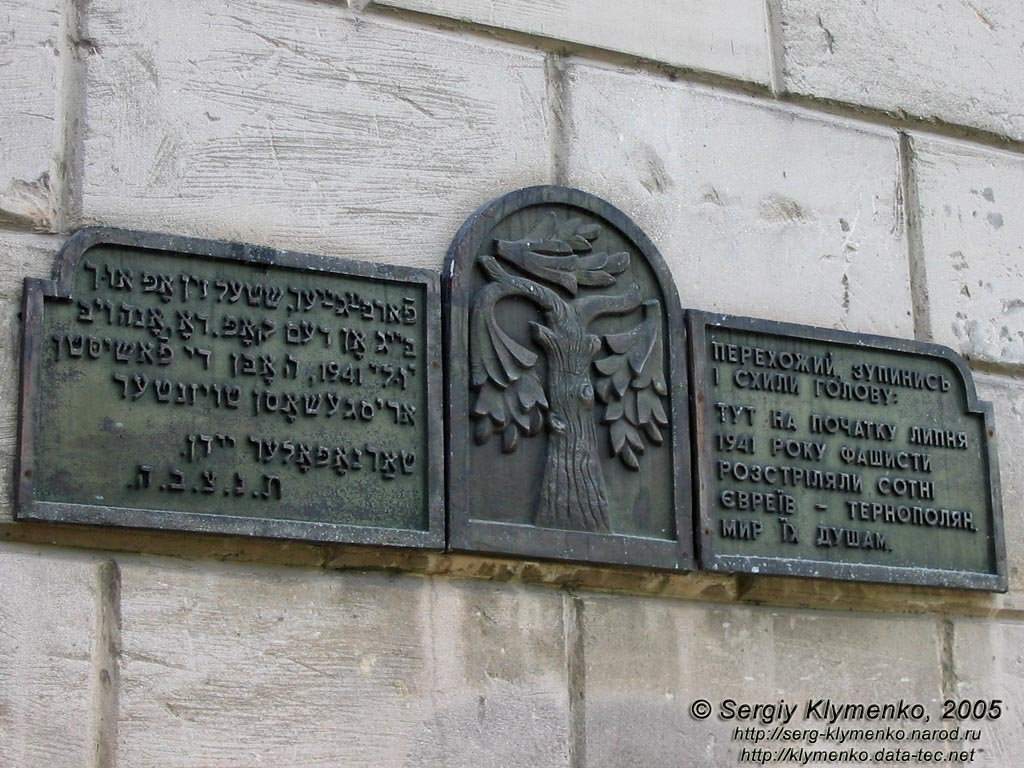 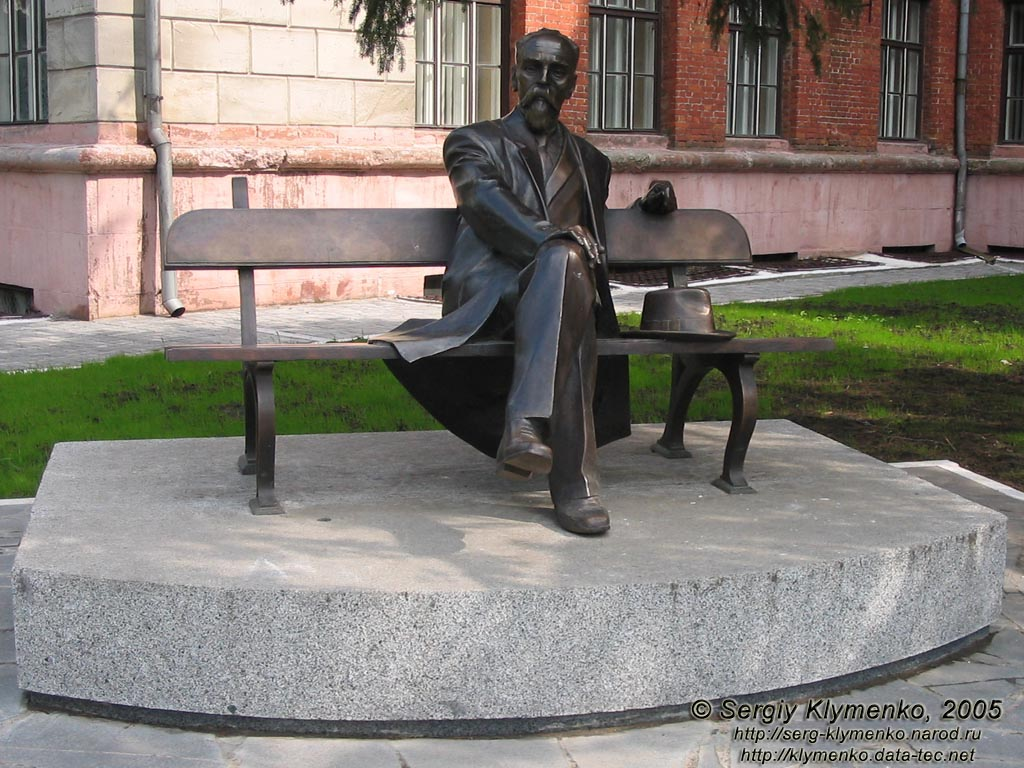 Дякую за увагу !
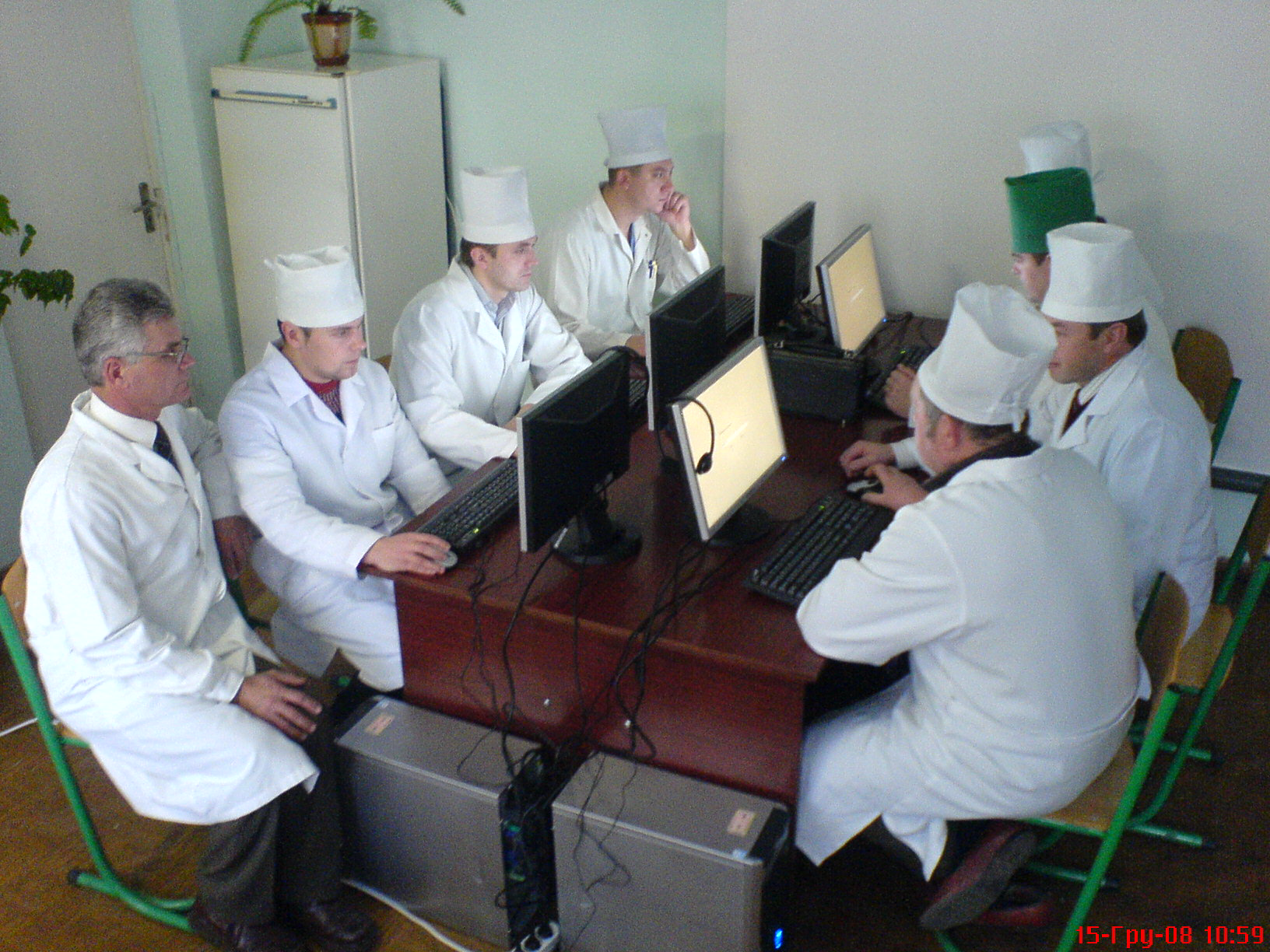 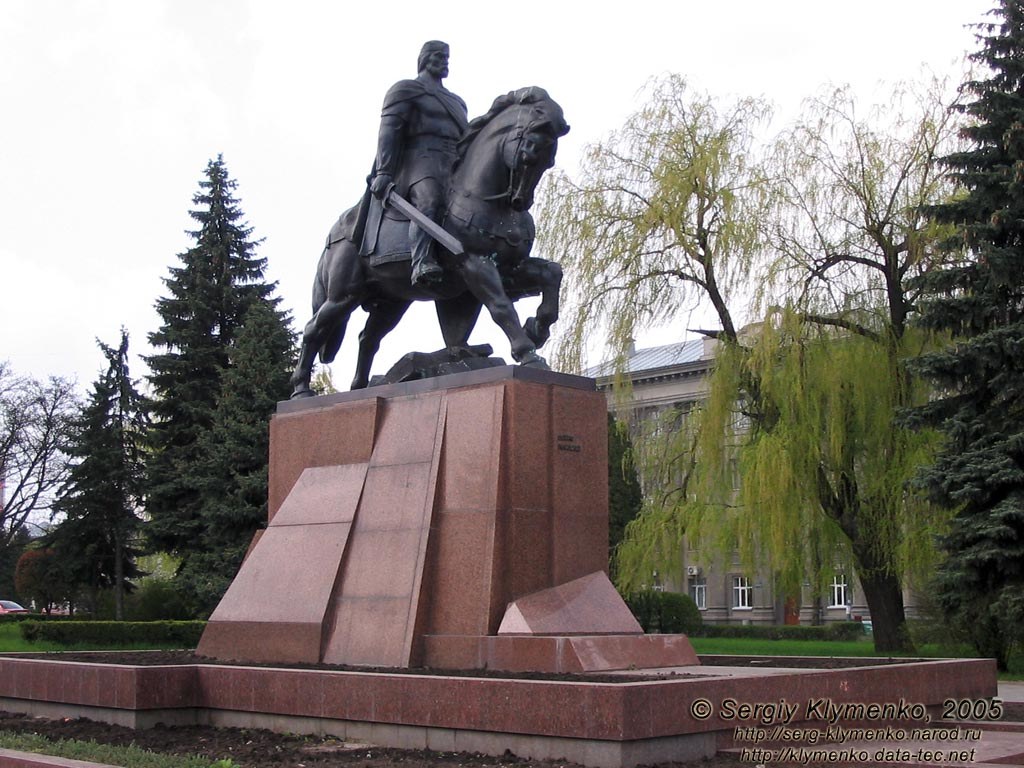